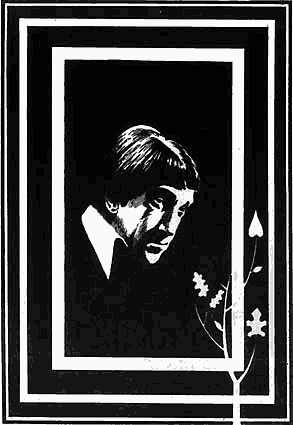 Иллюстрации Александра Аникеева к песням Владимира Высоцкого
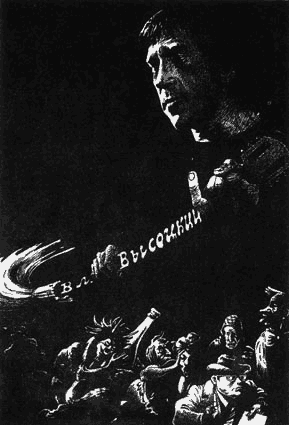 Владимир Высоцкий
25.01 1938 – 25.07 1980
Что-то кони мне попались привередливые...
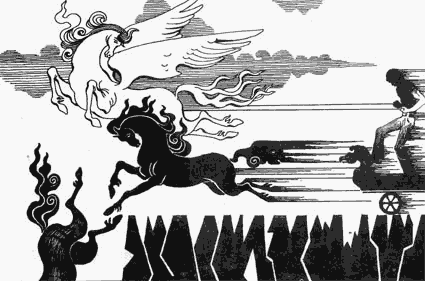 Идет охота на волков,
 идет охота...
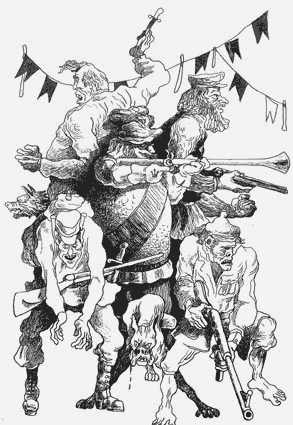 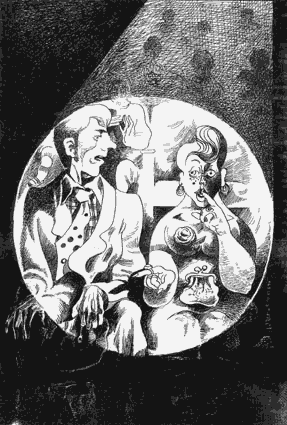 Ой, Вань, гляди,
 какие попугайчики!
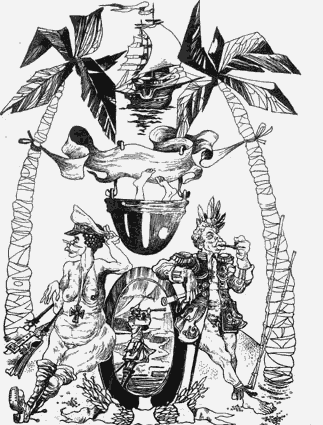 Но почему
 аборигены 
съели Кука?..
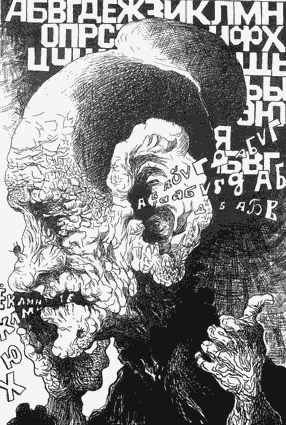 Но, словно мухи тут и там,
 ходят слухи по домам...
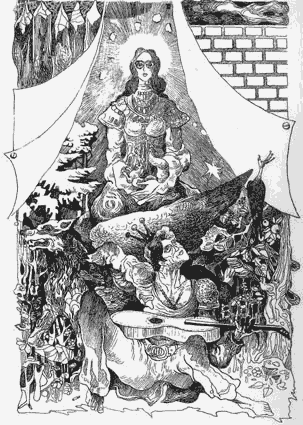 Соглашайся хотя бы на рай в шалаше,
если терем с дворцом кто-то занял...
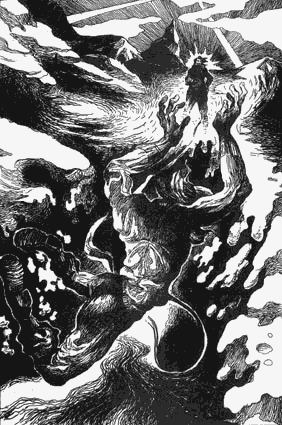 Ой, какая же ты близкая и ласковая,
 альпинистка моя, скалолазка моя!
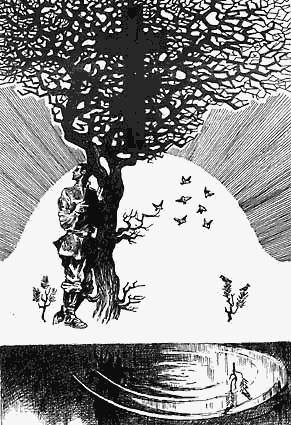 Все теперь одному, только кажется мне -
 это я не вернулся из боя.
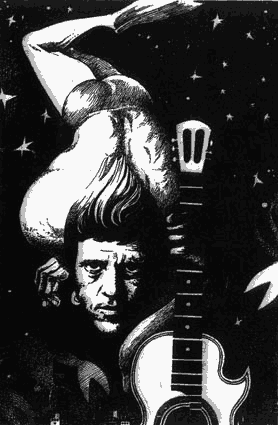 Ушел один - в том нет беды,
 но я приду по ваши души!
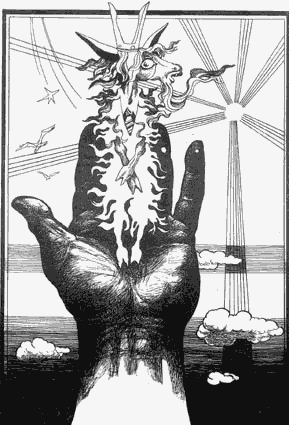 Отпускать грехи кому - это мне решать,
 это я козел отпущения!
Посмотри, как я любуюсь тобой,
 как мадонной Рафаэлевой...
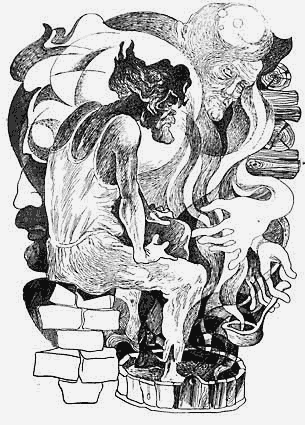 Застучали мне мысли под темечком,
 получилось - я зря им клеймен...
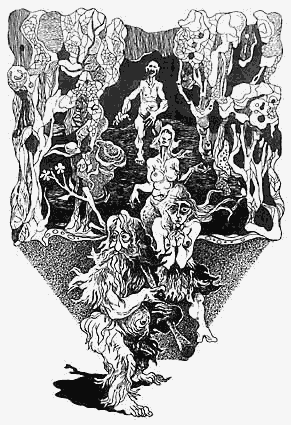 Спросил у них леший:
 "Вы камо грядеши?"
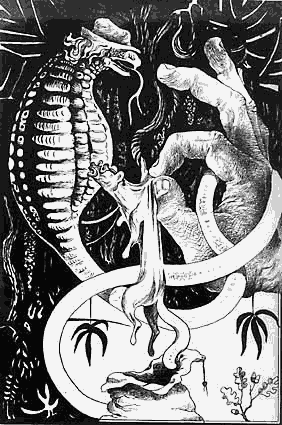 Видно, люди не могут без яда,
 ну а, значит, не могут без змей!
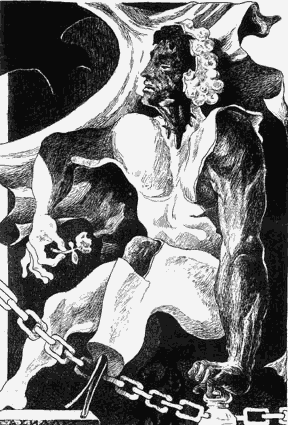 Не сумел я, как было угодно - шито-крыто.
 Я напротив, ушел всенародно из гранита...
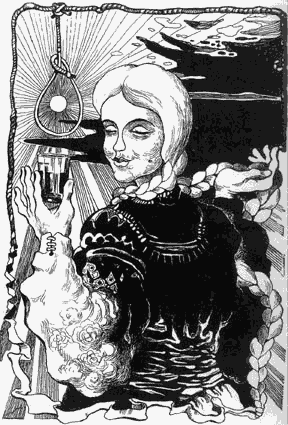 Сколь веревочка не вейся,
 а совьешься ты в петлю!
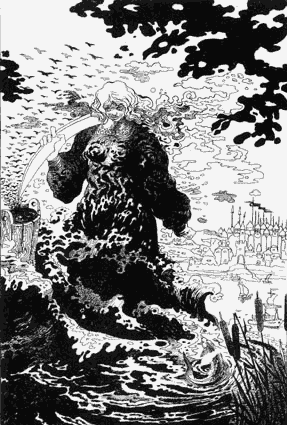 Как по Волге-матушке, по реке-кормилице
 все суда с товарами, струги да ладьи..
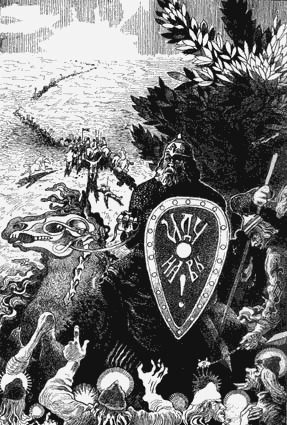 - Эй, князь, - говорят ни с того, ни с сего, -
 ведь примешь ты смерть от коня своего...
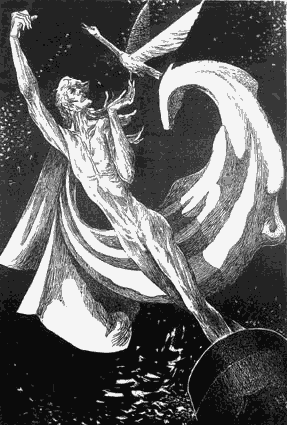 Стремилась ввысь
 душа твоя...
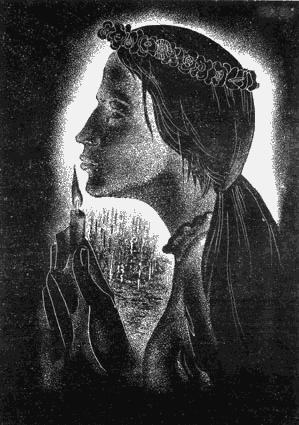 А житье невестино - омуты, омуты...
 Дожидает Марьюшка, - поспешай!
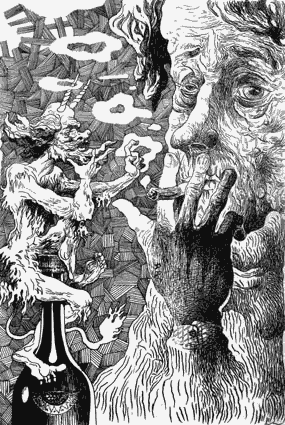 Я не то, чтоб чокнутый какой,
 но лучше с чертом, чем с самим собой!
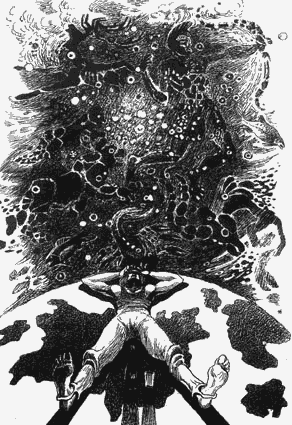 Неправда,
 над нами
 не бездна,
 не мрак...
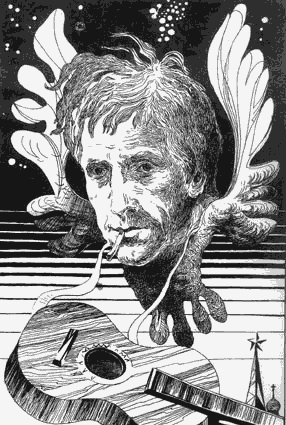 Я спел тогда еще,
 я думал это ближе...
Нынче по небу солнце нормально идет,
 потому что мы рвемся на Запад...
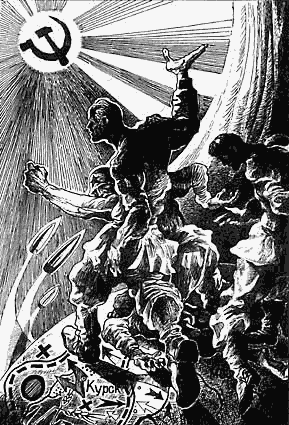 Конь на скаку и птица влет - по чьей вине?..
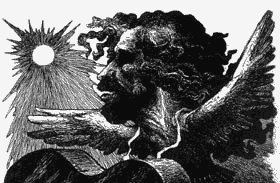 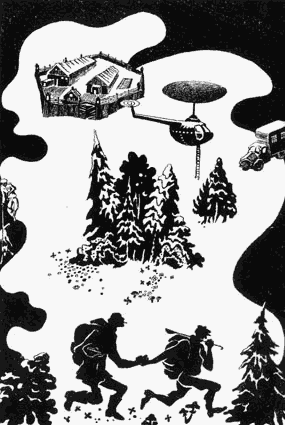 И вот по тудре мы, как сиротиночки,
 не по дороге все, а по тропиночке...
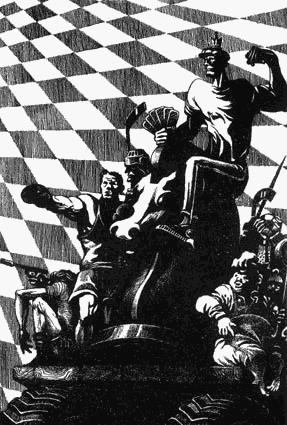 Честь короны
 шахматной
 на карте...
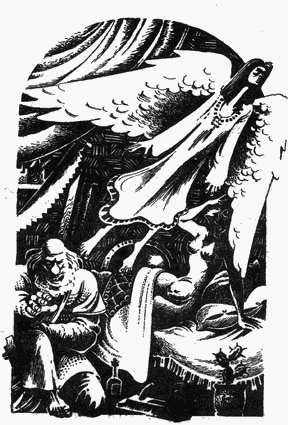 Вдруг в окно порхает кто-то из постели от жены...
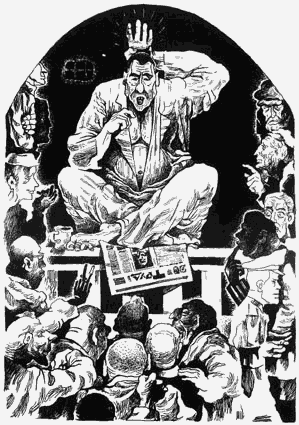 Ну, как мы место шаха проворонили!..
 Нам этого потомки не простят!
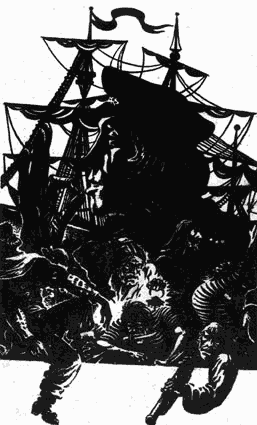 А капитан нам шлет привычный знак:
 "Еще не вечер!"
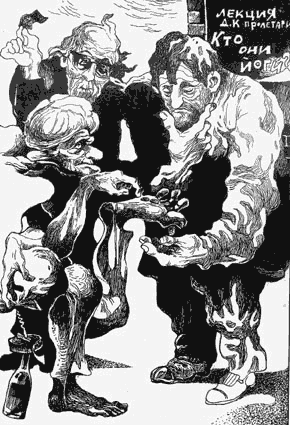 И бродят многочисленные йоги,
 их, правда, очень трудно распознать...
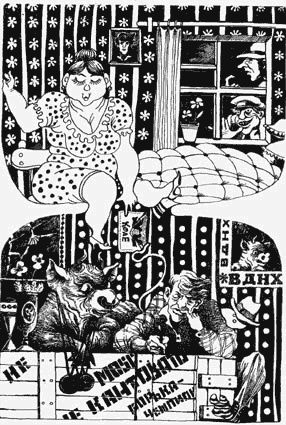 Не пиши мне
 про любовь,
 не поверю я...
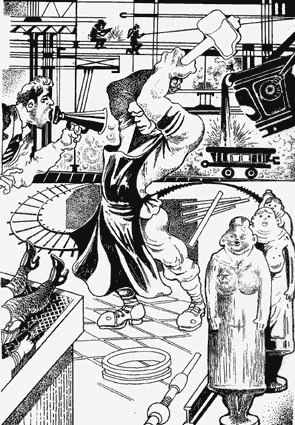 Но ведь я не агитатор, я потомственный кузнец,
 да я к полякам в Улан-Батор не поеду наконец!
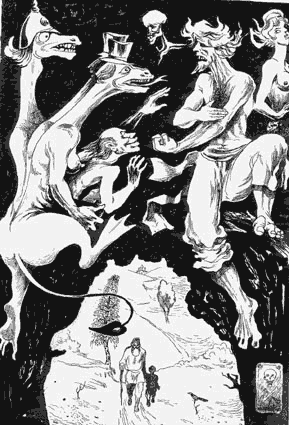 Ведьмы мы али не ведьмы, патриотки али нет?!
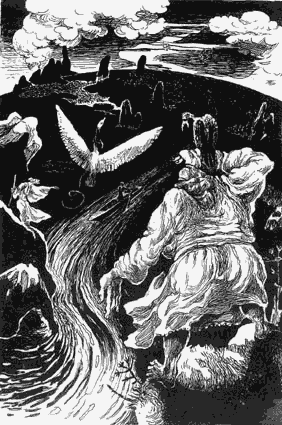 Две судьбы моих –
 Кривая до Нелегкая...